МБОУ ДОД ДПЦ «Радуга» г.Улан-Удэ  выполнила социальный педагог Черткова-Сыдеева Д.В.
ДОРОГАМИ СЛАВЫ 
 ГЕРОЙ СОВЕТСКОГО СОЮЗА  

 ЖАНАЕВ ДАРМА  ЖАНАЕВИЧ
ЖАНАЕВ ДАРМА ЖАНАЕВИЧ
22.10.1907 г. — 27.04.1945 г.

     В годы войны- начальник инженерной службы 23-й гвардейской мотострелковой Васильковской Краснознаменной бригады 7-го гвардейского танкового корпуса 3-й гвардейской танковой армии 1-го Украинского фронта, гвардии капитан, Герой Советского Союза
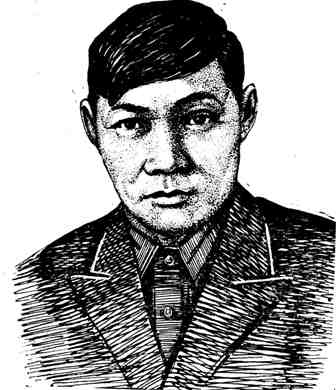 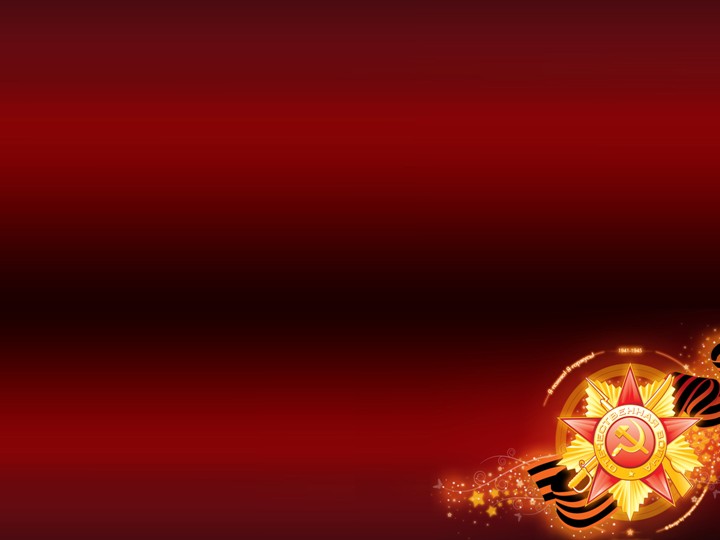 До 1923-года Дарма помогал в хозяйстве отцу, затем работал улусным чабаном, пастухом.
Дарма Жанаев упорно работает над самообразованием, занимается в ликбезе. 
В декабре 1923 года, как одного из лучших комсомольцев, Хоринский райком РКСМ направляет Дарму в город Верхнеудинск (ныне Улан-Удэ) на политкурсы при БурятМонгольском обкоме РКСМ, где он проучился до весны 1924 года.
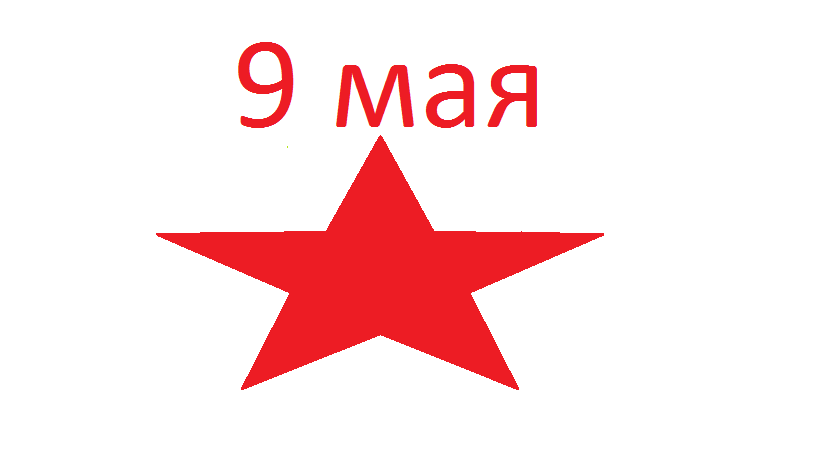 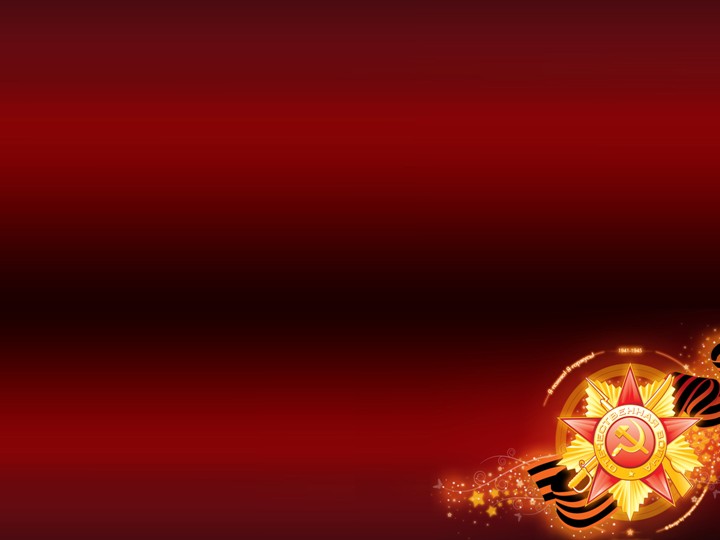 После успешного завершения учебы Жанаев направляется на работу в родной улус секретарем ячейки комсомола с совмещением должностей председателя сомонного местного комитета и члена   сомонного совета. В декабре 1938 года после окончания института он поступает на авиационный завод в городе Улан-Удэ на должность инженера-энергетика. Вскоре Д. Жанаев переводится на должность начальника энергобюро отдела главного энергетика, затем — начальника электроцеха и старшего инженера отдела главного энергетика где и проработал до начала Великой Отечественной войны.
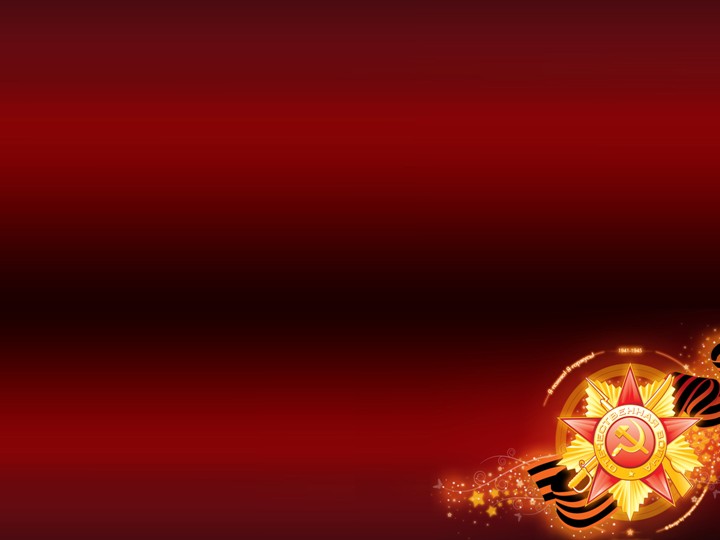 Боевой путь Дармы Жанаевича
19 декабря 1941 года он был призван в ряды Рабоче-Крестьянской Красной Армии и направлен в Действующую армию в качестве комндира саперного взвода.
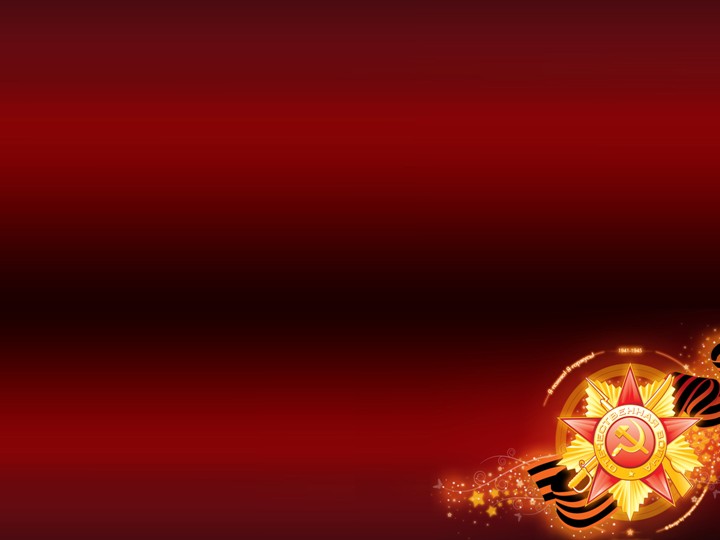 Первое боевое крещение он получил, выполняя задачу по минированию брода южнее деревни Валухово. Это была трудная задача, так как брод находился в зоне досягаемости артиллерийского и пулеметного огня противника, в непосредственной близости от переднего края наступающего врага. Но Жанаев хорошо знал своих бойцов, надеялся на них. Ночью скрытно группа ми­неров во главе с Жанаевым спустилась к берегу реки и, пользуясь темнотой, успешно осуществила постановку мин в данном квадрате. За эту операцию Жанаев получил первую свою награду— медаль «За отвагу».
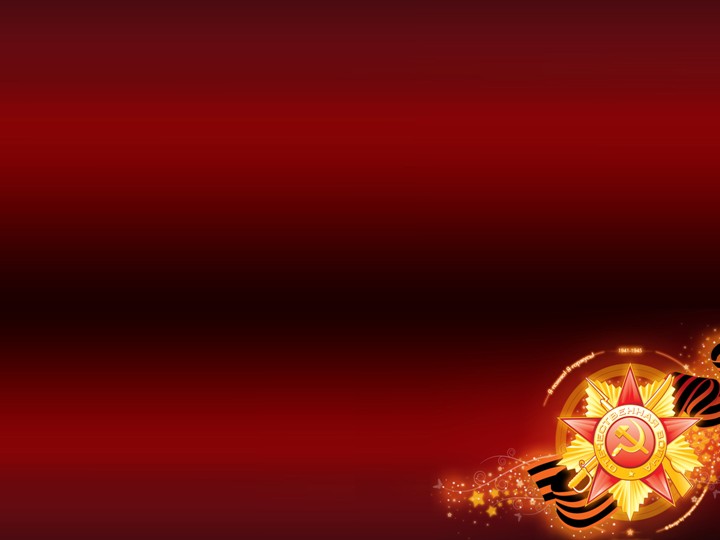 Вскоре Д. Ж- Жанаева назначают начальником инженерной службы 23-й гвардейской мотострелковой Васильковской Краснознаменной бригады.
Смелый и исключительно хладнокровный в боевой обстановке, капитан Жанаев умел поднять боевой дух воинов инженерных подразделений бригады, точно и своевременно обеспечивал выполнение заданий командования по разминированию участков, дорог, строительству переправ через реки и болота для успешного наступления наших войск.
Свидетельство этому — боевые награды Д. Жанаева: ордена Отечественной войны и II степени, орден Красного Знамени.
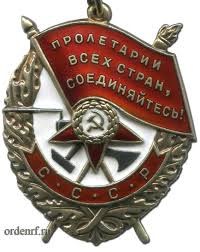 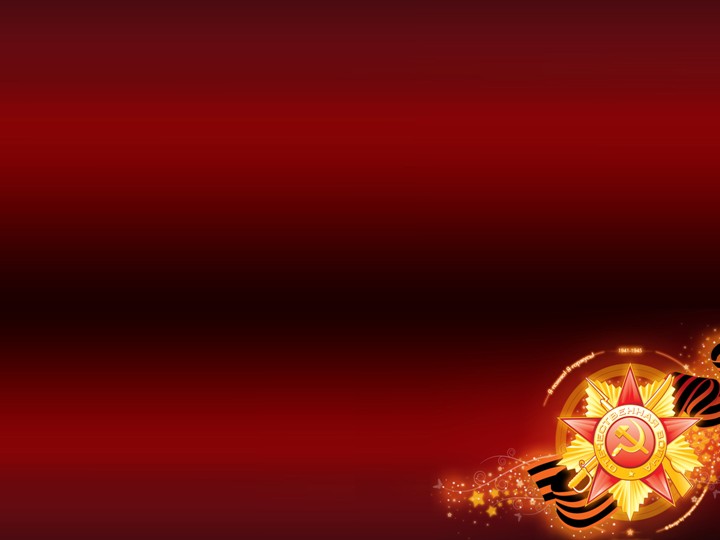 Командир 23-й гвардейской мотострелковой бригады гвардии полковник Головачев, представляя капитана Жанаева к очередной награде — ордену Ленина, писал: «Инженерное подразделение, руководимое капитаном Жанаевым, при форсировании рек работало самоотверженно, что является исключительной заслугой гвардии капитана Жанаева».
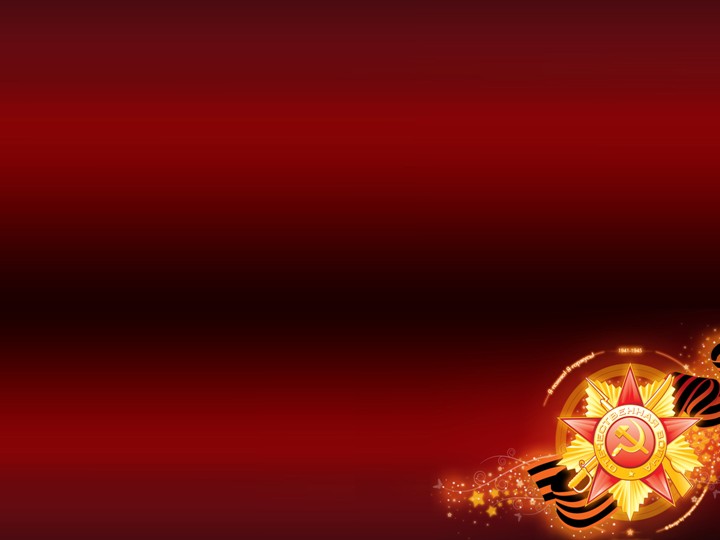 Наши войска быстро продвигались к Берлину, окружая его с трех сторон. 
После форсирования реки Шпрее ударные части 3-й гвардей­ской танковой армии 1-го Украинского фронта под командованием генерал-полковника Рыбалко, развивая стремительное наступление в направлении городов Цоссен, Тельтов (пригород Берлина), к концу дня 22 апреля 1945 года основными силами вышли к каналу Тельтов, по северному берегу которого проходил внутренний обвод обороны столицы рейха — Берлина
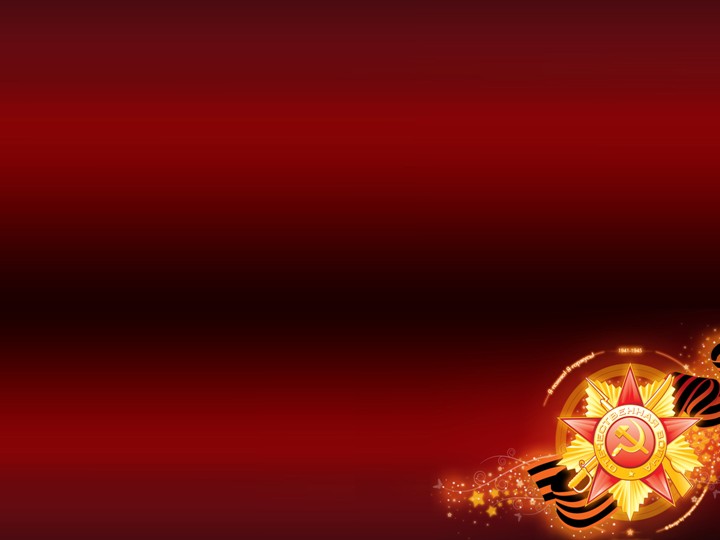 Полковник И. Ананьев так писал о действиях Жанаева: «Коммунист капитан Д. Ж. Жанаев, возглавляя инженерную службу 23-й гвар­дейской мотострелковой Васильковской ордена Ленина Краснознаменной ордена Суворова бригады, с момента выхода к каналу и до конца его форсирования совместно с инженерно-саперной ротой находился на переднем крае. Под интенсивным огнем противника он руководил устройством переправы и добился быстрой переброски всех подразделений бригады на вражеский берег. После того, как бригада форсировала канал, капитан Жанаев с саперами приступил к разминированию местности для прохода мотострелков и артиллерии. При разминировании участка для прохода пехоты и артиллерии 25 апреля 1945 года получил тяжелое ранение. Несмотря на это, он продолжал руководить работами саперов. Только по приказу командования капитан Жанаев оставил свою работу и отправился на лечение..
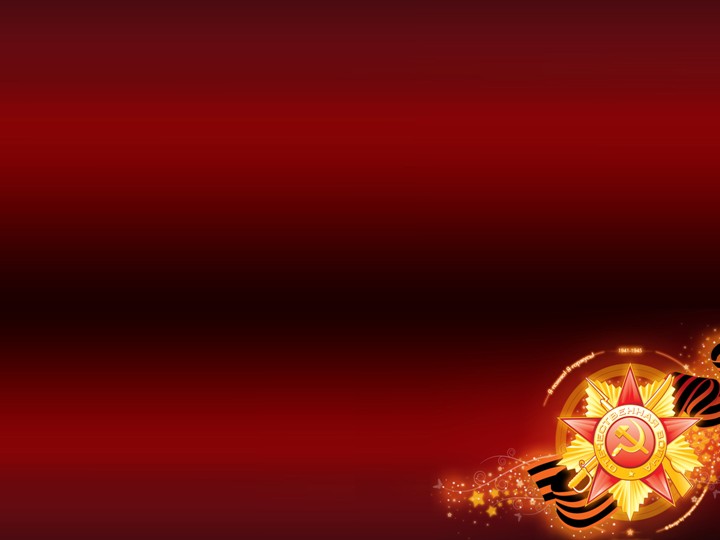 Ранение, которое он получил при разминировании дорог, оказалось для Жанаева роковым. Он не дожил до Дня Победы всего несколько дней.
Капитан Дарма Жанаевич Жанаев за проявленный героизм и исключительные заслуги в деле инженерных сооружений для переправ частей бригады через водные рубежи и лесисто-болотистые места командованием мотострелковой гвардейской бригады был представлен к званию Героя Советского Союза.
Указом Президиума Верховного Совета Союза ССР от 26 июня 1945 года гвардии капитану Жанаеву Д. Ж- было присвоено звание Героя Советского Союза посмертно.
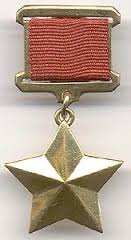 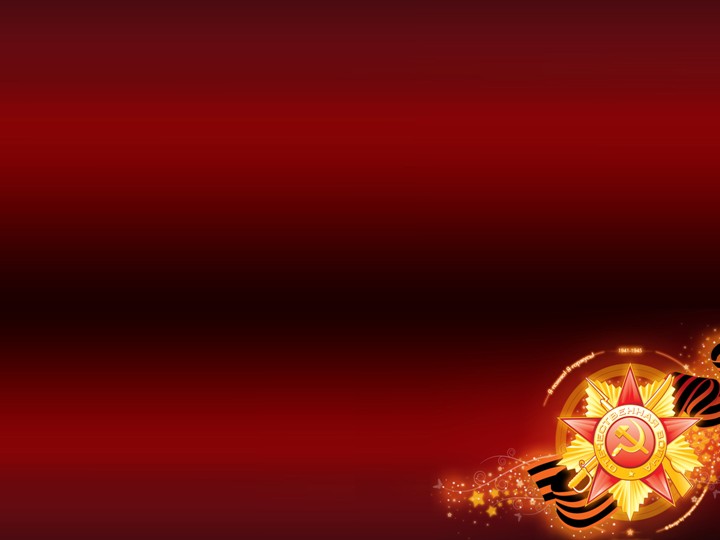 Бурятский народ свято чтит память своего земляка. Его имя навечно занесено в список коллектива авиационного завода, где до Великой Отечественной войны работал Д. Ж. Жанаев и откуда ушел на фронт.
      Имя Героя носит заводской парк культуры, в Улан-Удэ его именем названа одна из улиц.
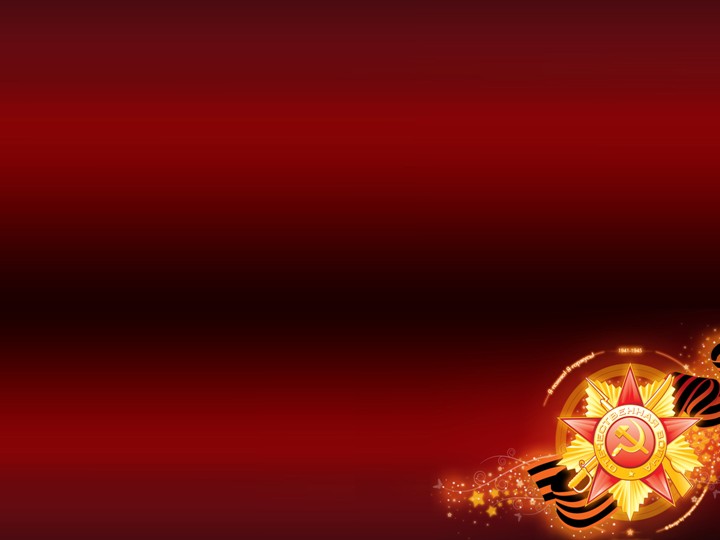 Никто незабыт, ничто незабыто!
Герои России,
Вам вечная память!
Ваш подвиг бессмертен 
Во все времена!